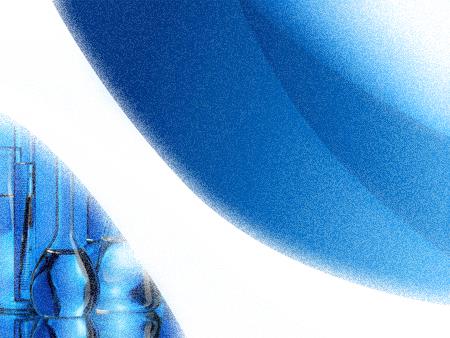 Хiмiчна промисловiсть
Хімічна промисловість - галузь промисловості, яка забезпечує всі галузі господарства хімічними матеріалами і виробляє товари масового споживання.
Структура хiмiчної  промисловостi
Виготовлення мiнеральних добрив
Основна хiмiя
Виробництво полiмерних матерiалiв
Хiмiя органiчного синтезу
Переробка полiмерних матерiалiв
Iншi галузi
Галузi  , якi забезпечують сировиною хiмiчну промисловiсть(коксохiмiя, нафтопереробна i т.д.).
Гiрничо-хiмiчна промисловiсть
Гiрничо-хiмiчна промисловiсть розташована здебiльшого в районах добування корисних копалин, якi використовуються як    хiмiчна сировина
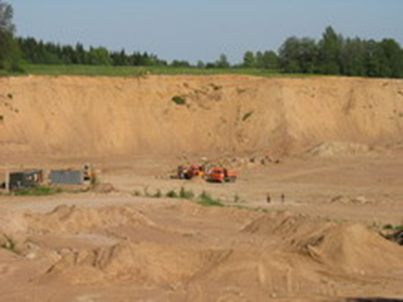 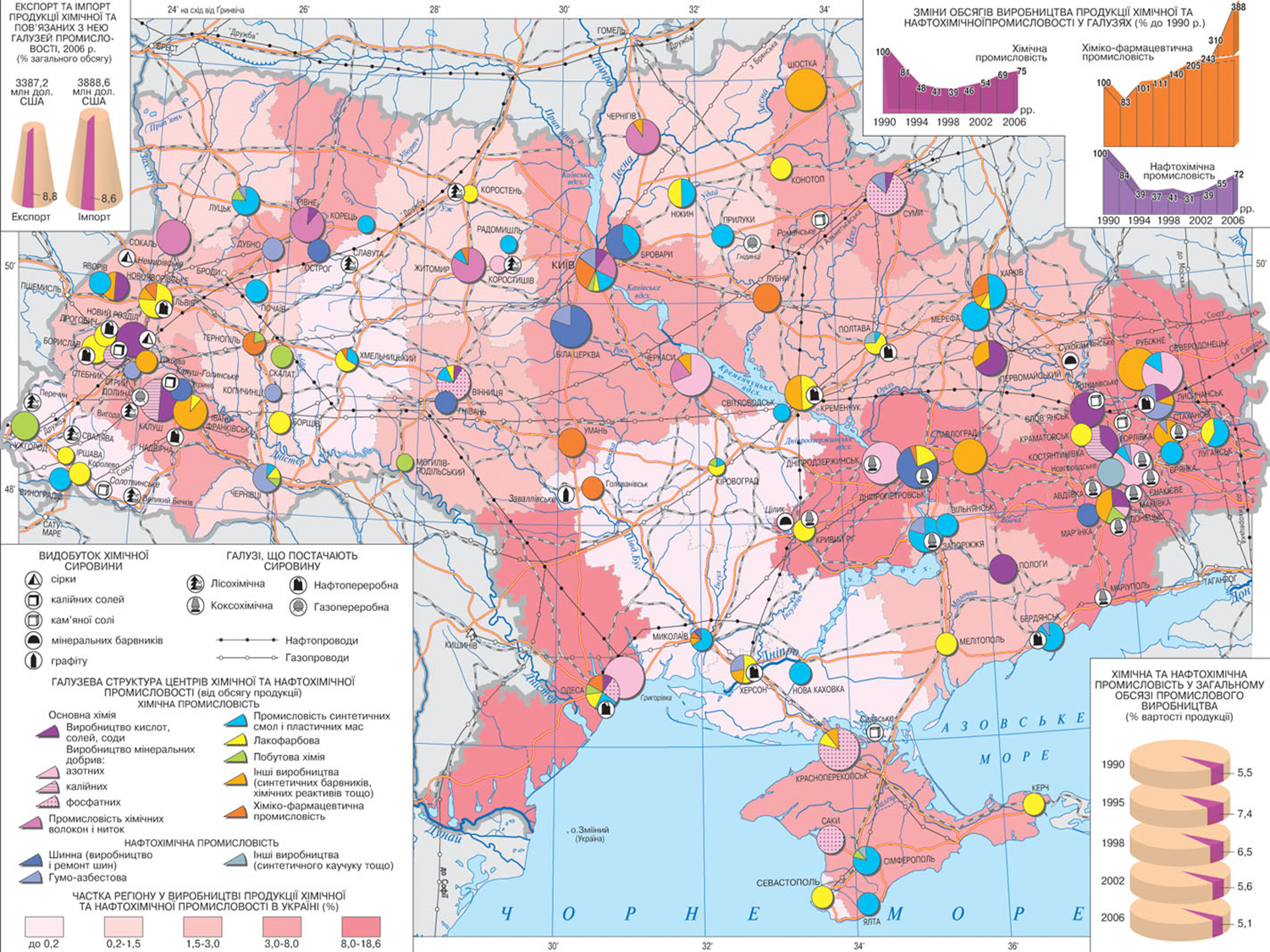 Новий Роздiл
Артемiвськ
Калуш
Слов`янськ
Хiмiя органiчного синтезу (виробництво органiчних кислот, спиртiв) розвинута в Донбасi.Виробництво полiмерних матерiалiв(Донецьк, Запорiжжя,Луцьк-виготовлення пласмаси, синтетичних смол, Черкаси,Чернiгiв- хiмiчних волокон)
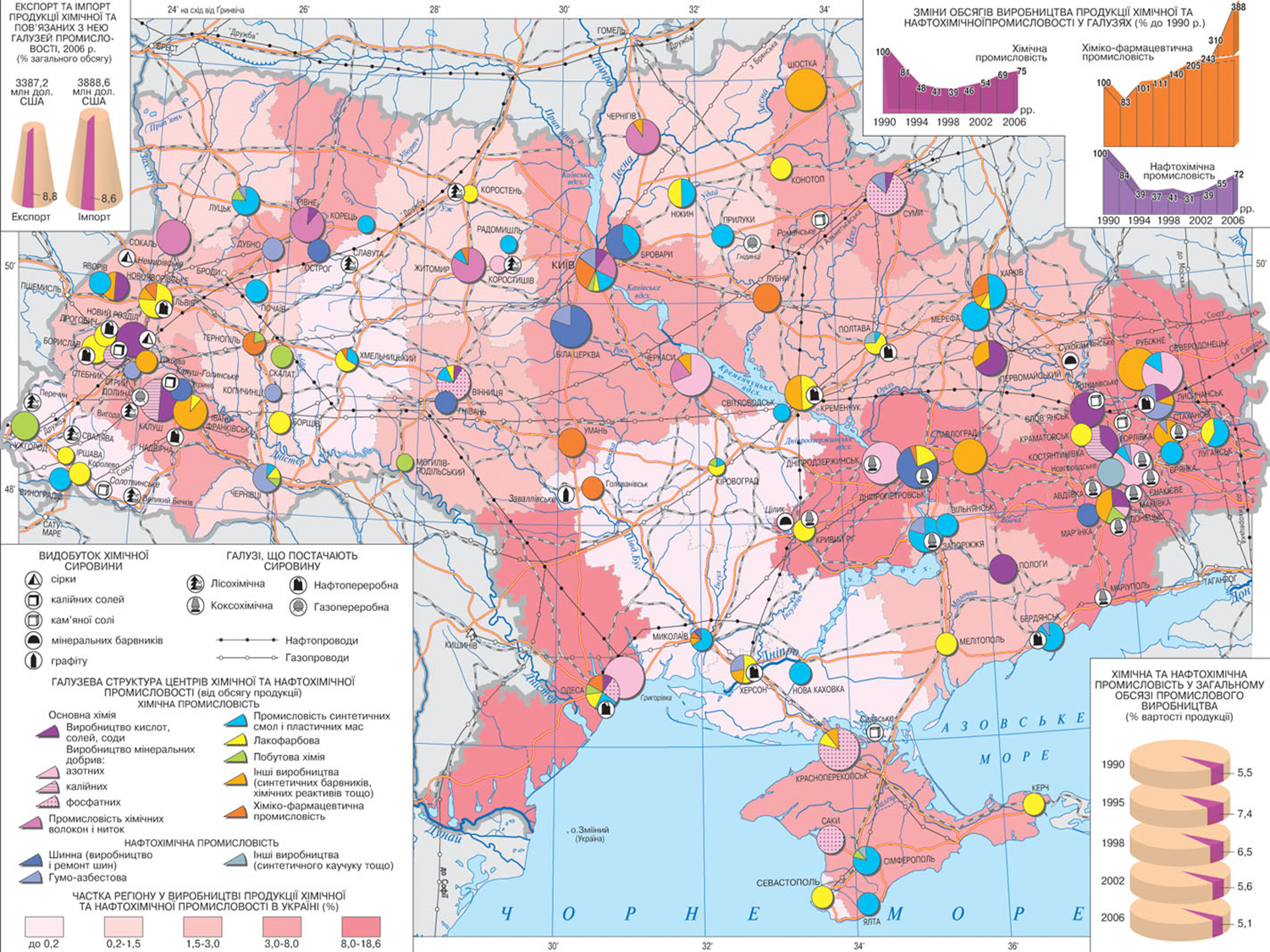 Луцьк
Чернiгiв
Черкаси
Запорiжжя
Донецьк
Вироби з пласмаси
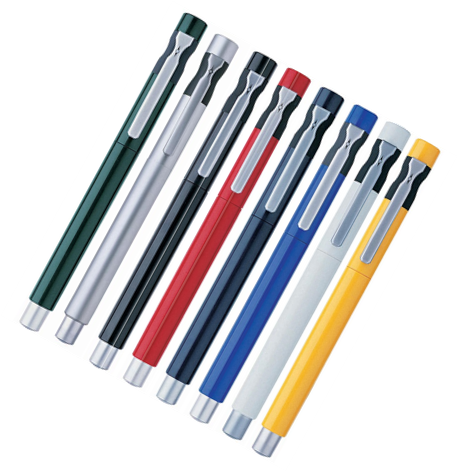 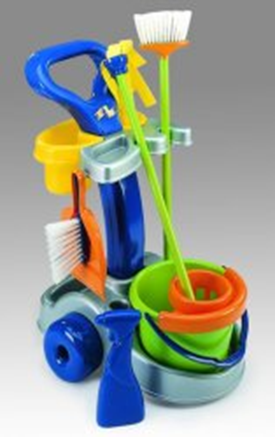 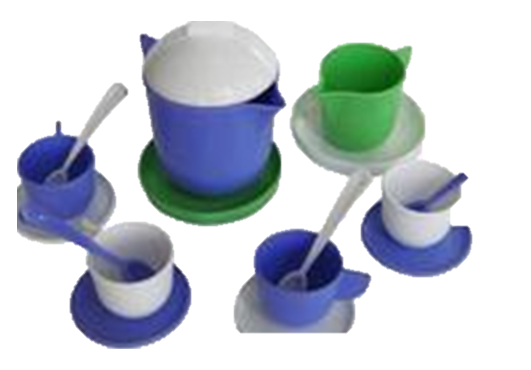 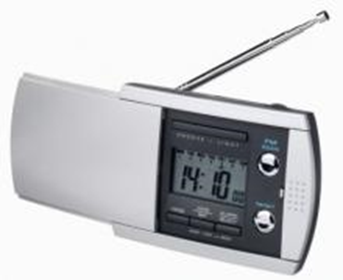 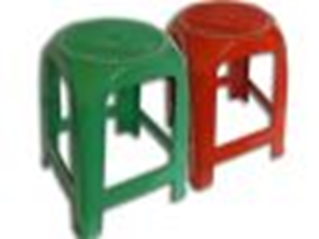 Підприємства по переробці полімерних матеріалів розміщені в районах споживання готової продукції. Дніпропетровськ, Біла Церква - шини. Київ, Львів, Одеса, Дніпропетровськ, Харків, Маріуполь - лаки, фарби. Київ, Житомир, Полтава, Львів, Донецьк - фармацевтична промисловість.
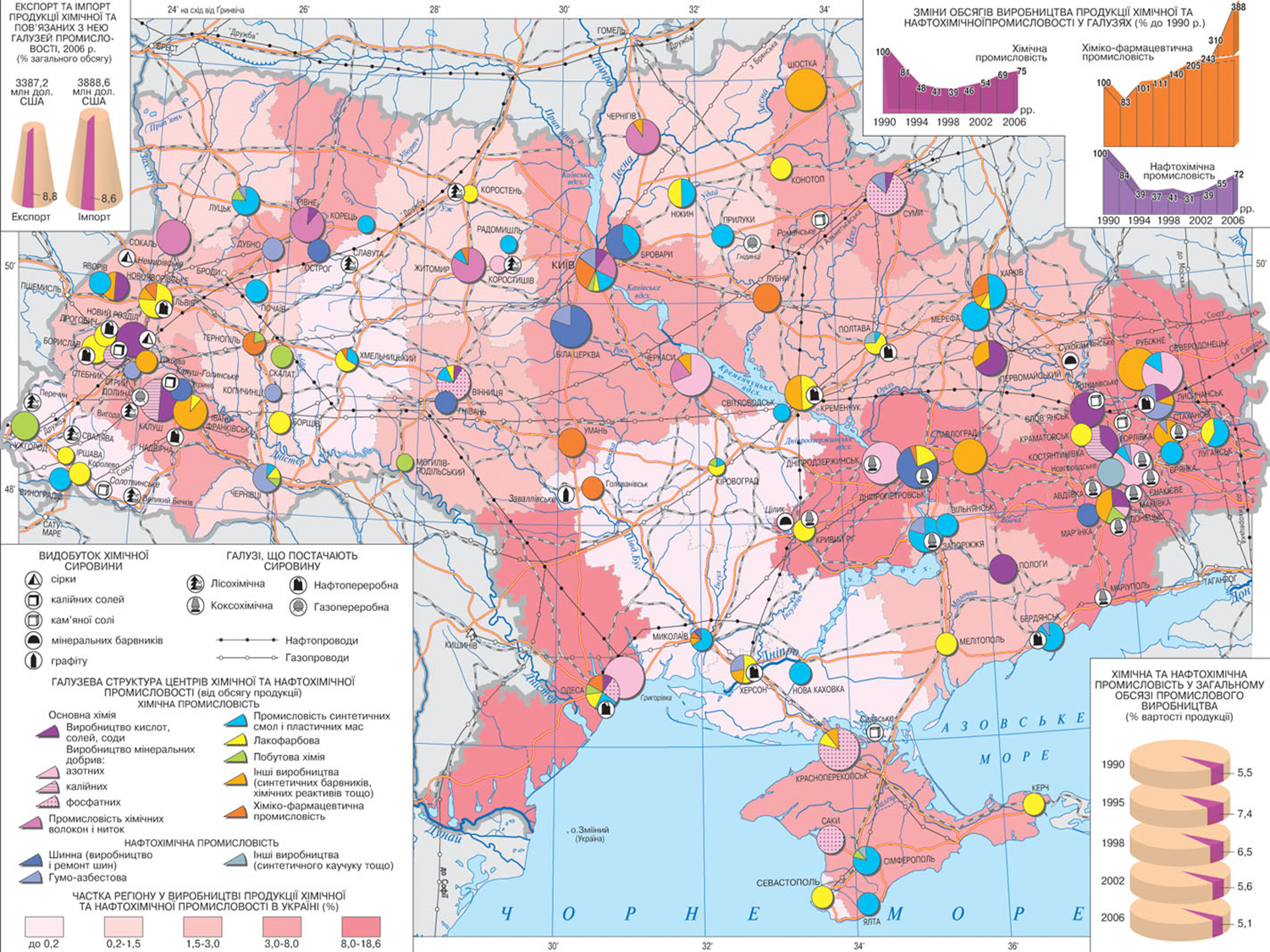 Харьков
Харкiв
Київ
Белая Церковь
Бiла Церква
Донецк
Донецьк
Мариуполь
Марiуполь
Одесса
Одеса
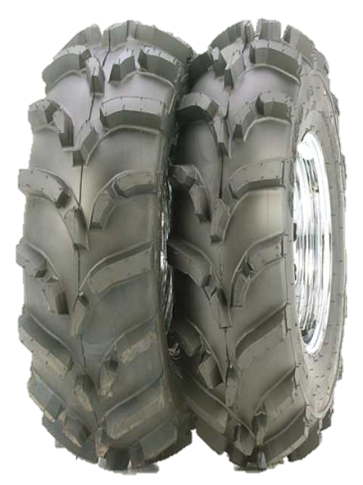 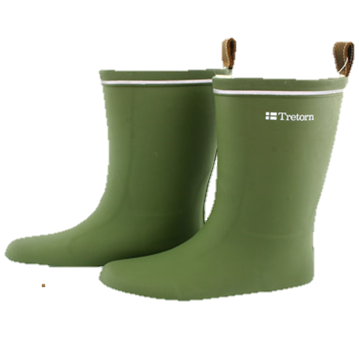 Гумовi вироби
Фарби
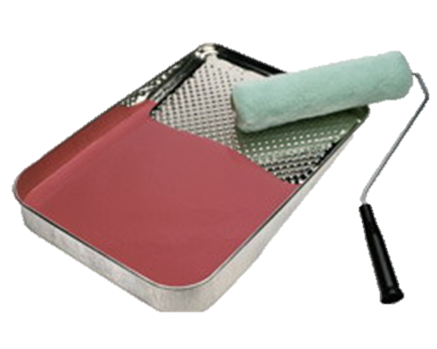 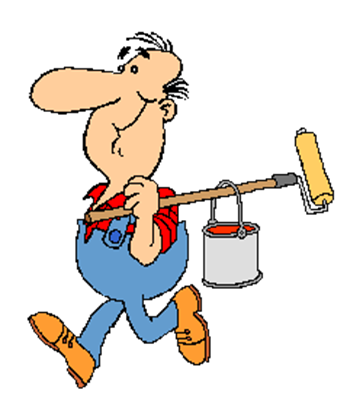 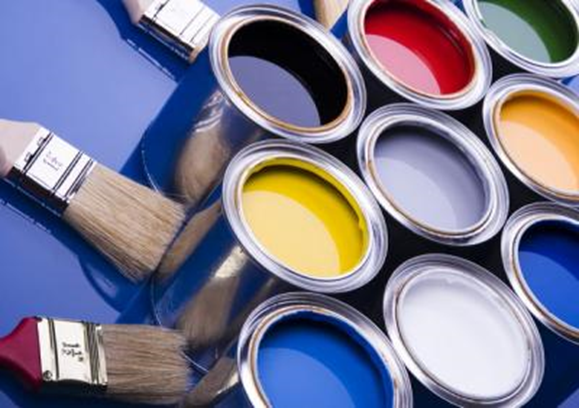 Продукція фармацевтичної промисловості
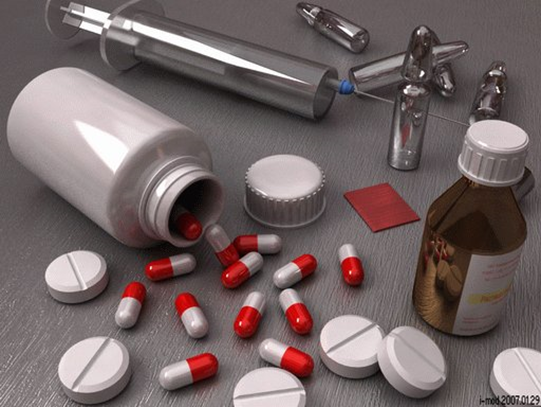 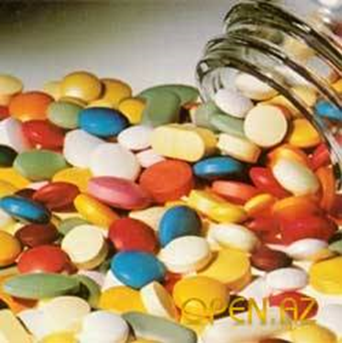 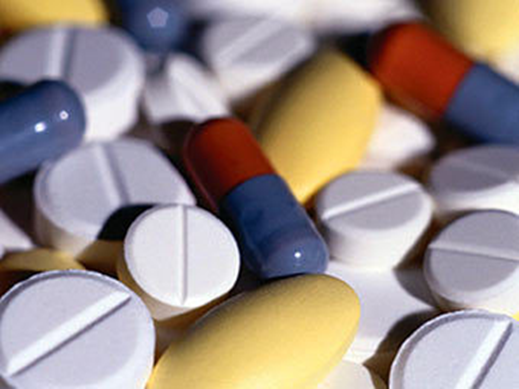 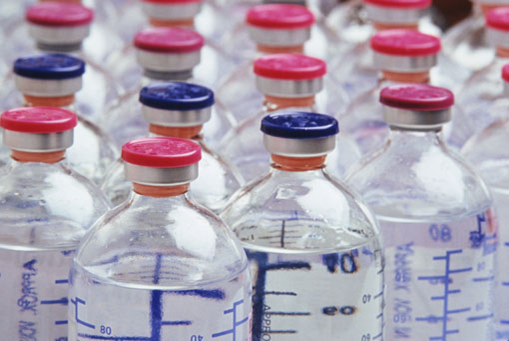 Основна  хiмiя
Виробництво мінеральних добривСоди (Слов'янськ, Лисичанськ)Кислот ( Костянтинівка, суми, Новий Розділ, Горлівка)
Виробництво мiнеральних добрив
Азотнi
Калiйнi
Фосфатнi
В районах 
сiльськогосподарського  виробництва
Поблизу коксохiмiчних 
заводiв
Поблизу сировинних 
баз
Суми  
Вiнниця 
Одеса
Калуш 
Стебник
Горлівка 
Сєверодонецьк 
Дніпродзержинськ
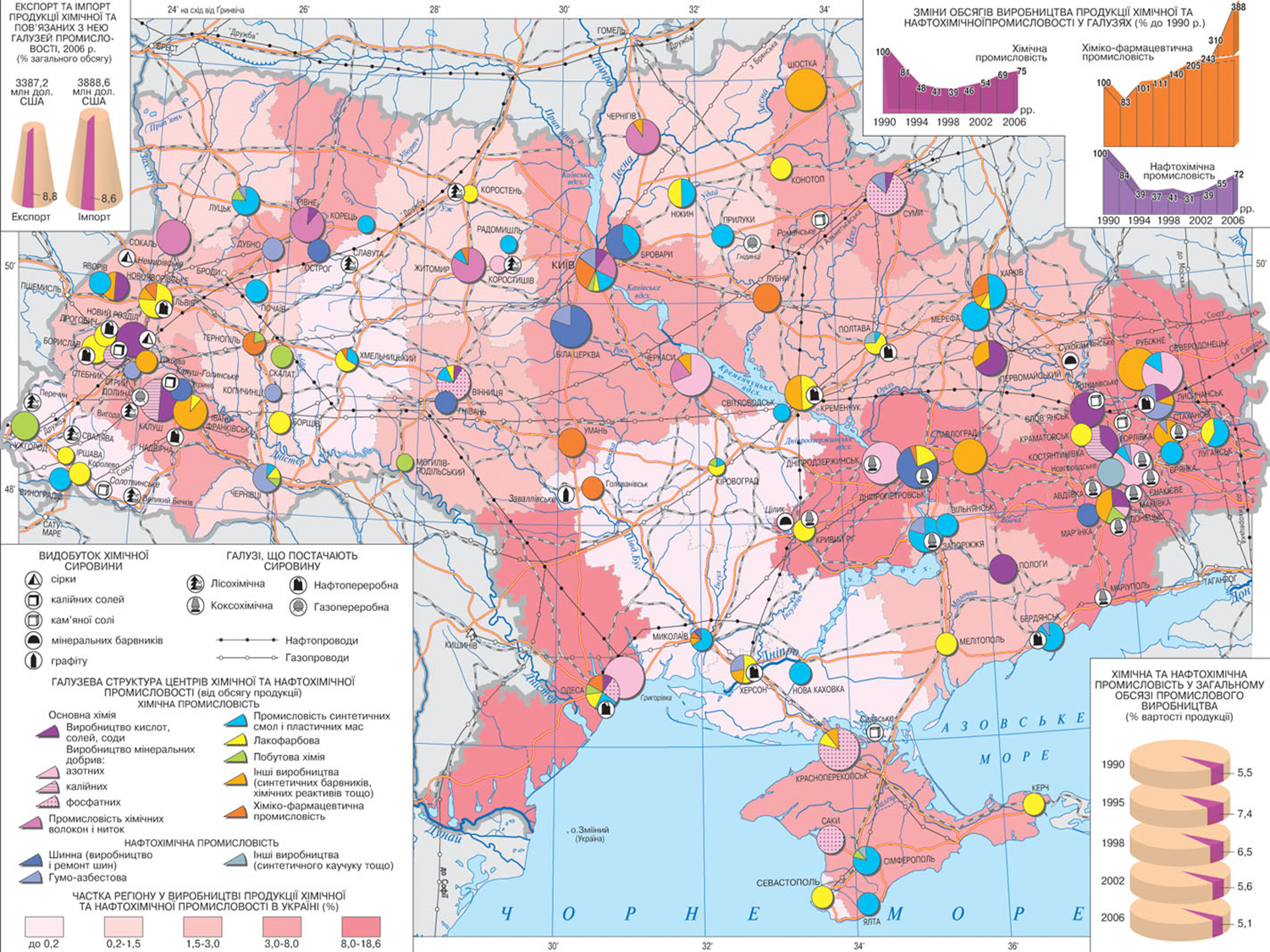 Суми
Стебник
Сєверодонецьк
Днепродзержинск
Вiнниця
Калуш
Горлiвка
Одеса
Мiнеральнi добрива
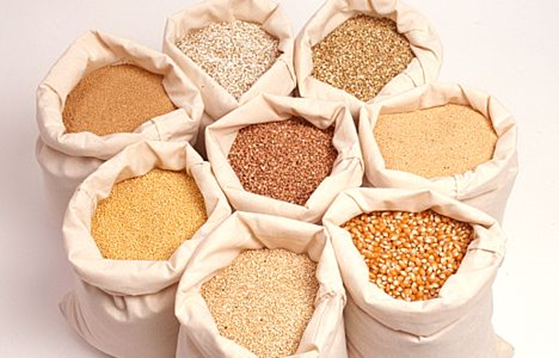 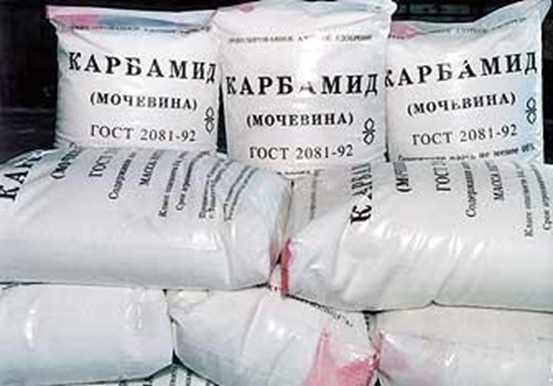 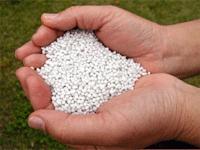 Кислоти, сода
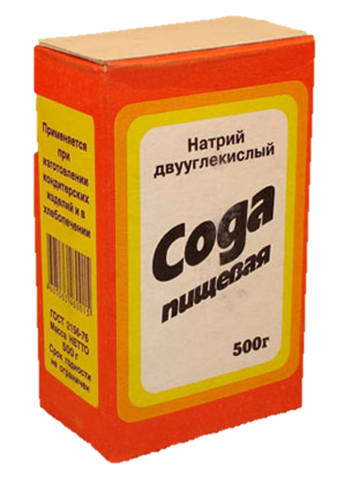 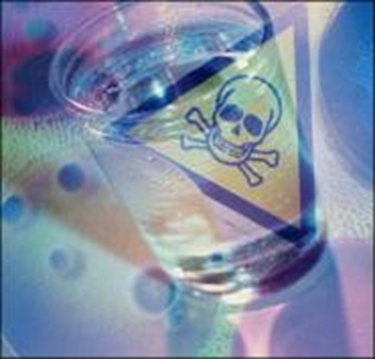 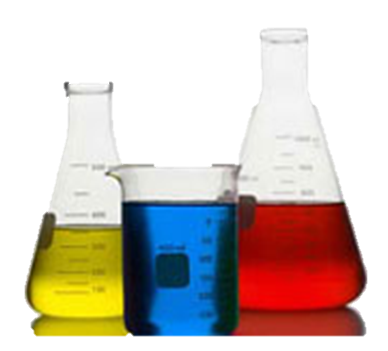 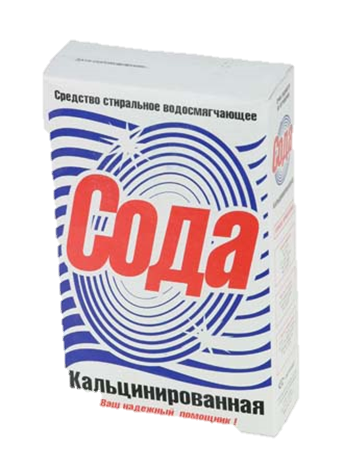 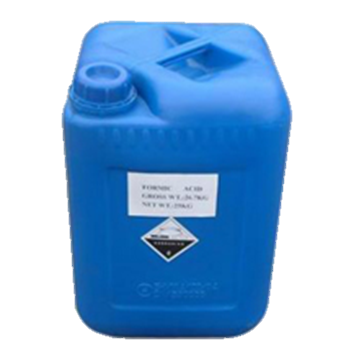 Продукцiя побутової хiмiї
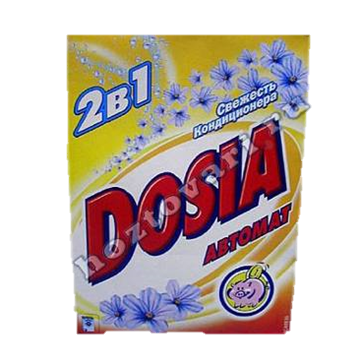 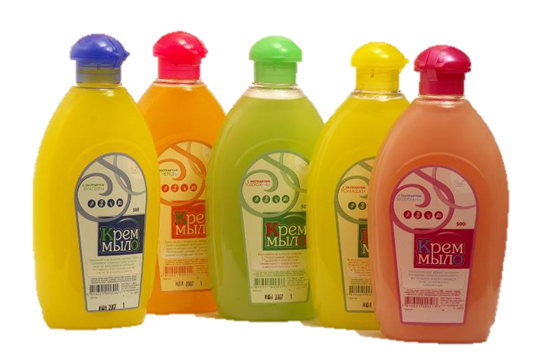 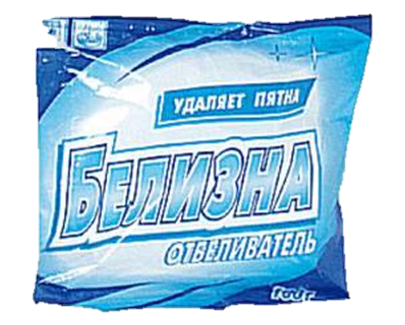 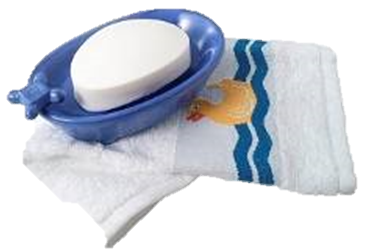 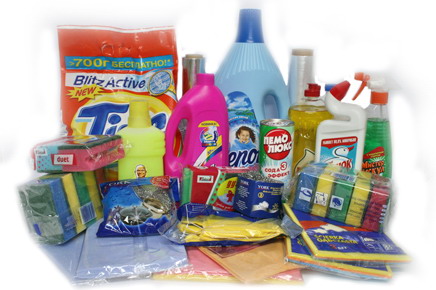 Роботу виконала учениця 9 класу Тушевська Юлiя
Дякую за увагу